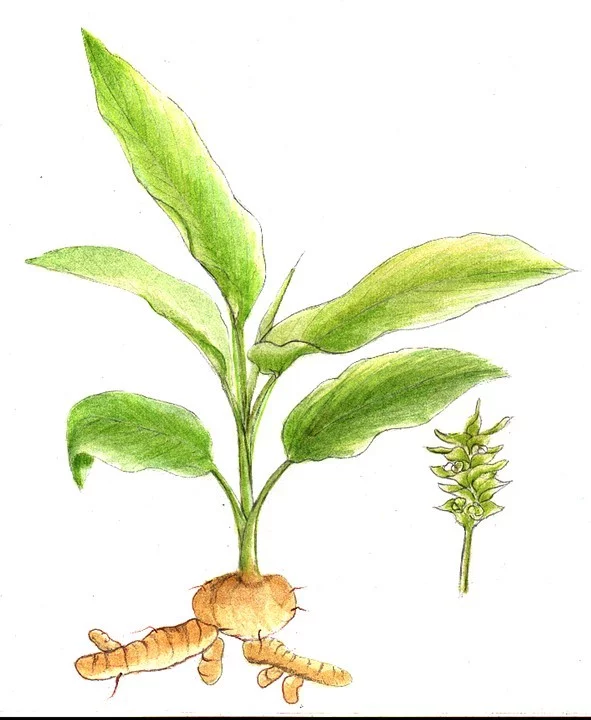 LekcjaTemat: Pęd. Budowa i funkcje łodygi
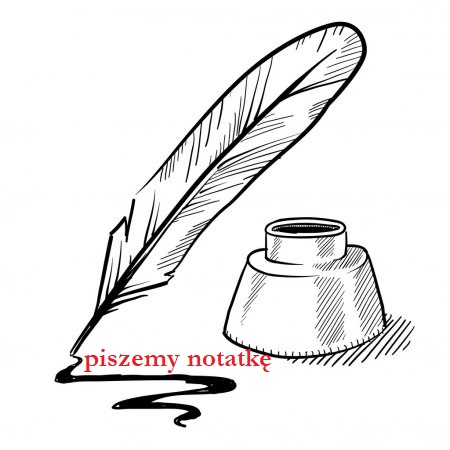 Cel edukacyjny lekcji ….
Poznamy budowę pędu (łodyga, kwiat, owoc, liść, 
   węzeł, międzywęźle, pąk wierzchołkowy, pąk boczny)

Nauczymy się, jaką funkcje pełni łodyga w roślinie oraz poznamy jej zewnętrzną budowę.


Poznamy różne  przekształcenia łodygi oraz pełnione przez nie funkcje (bulwy, kłącza, rozłogi, łodygi czepne)
Co łączy
 
źdźbło trawy, pień drzewa, bulwę ziemniaka i cierń robinii akacjowej?
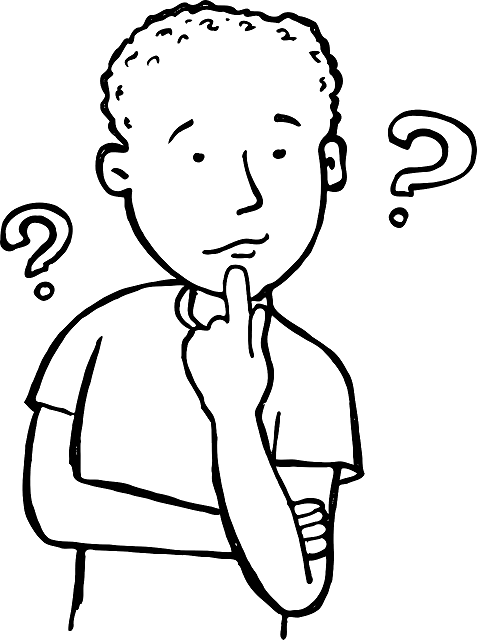 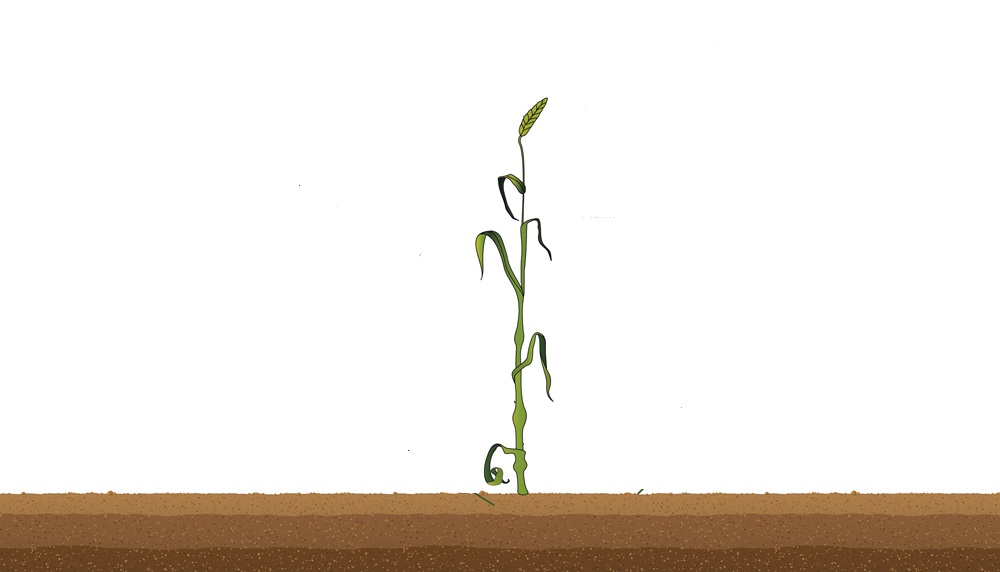 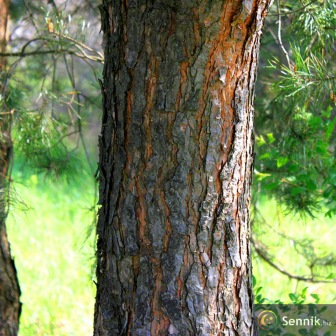 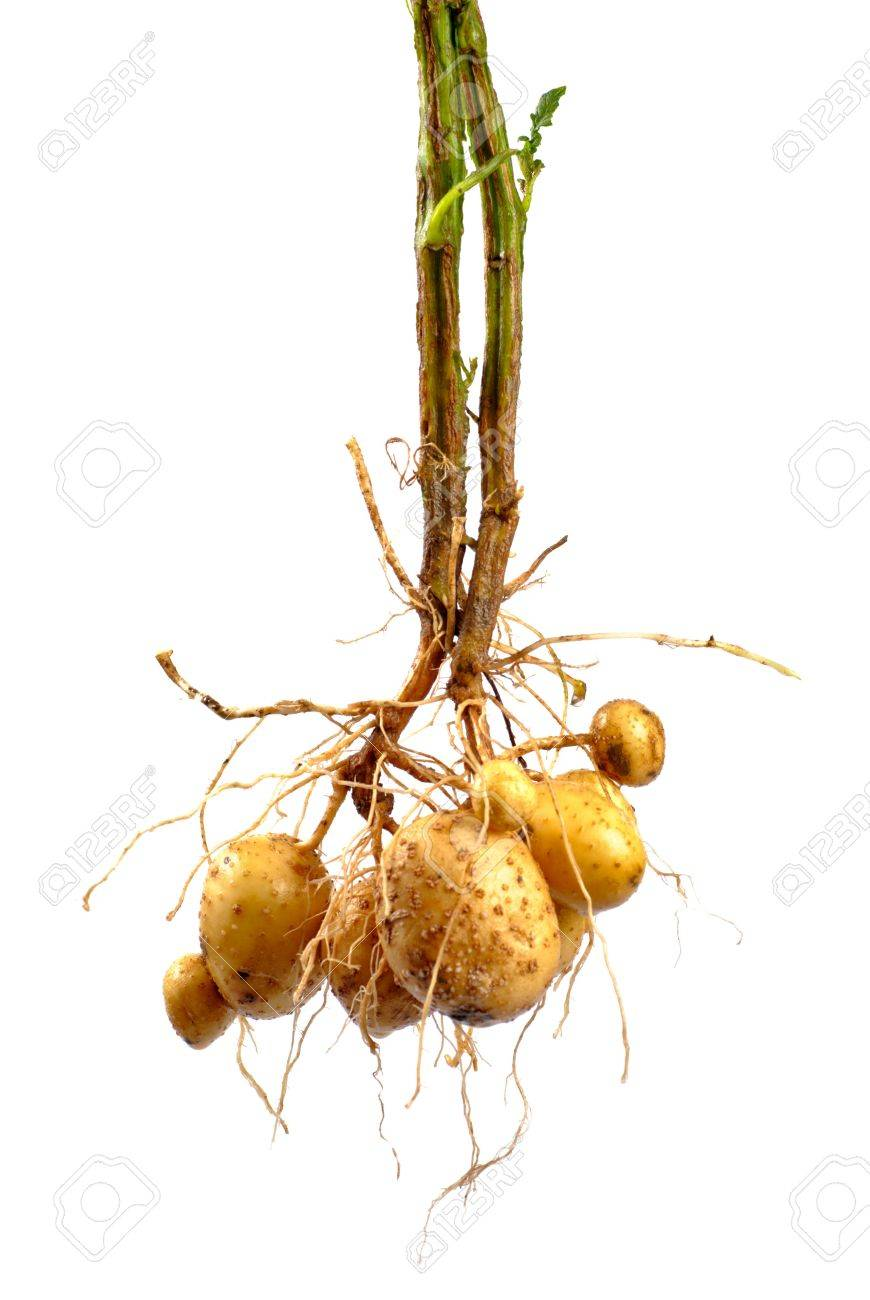 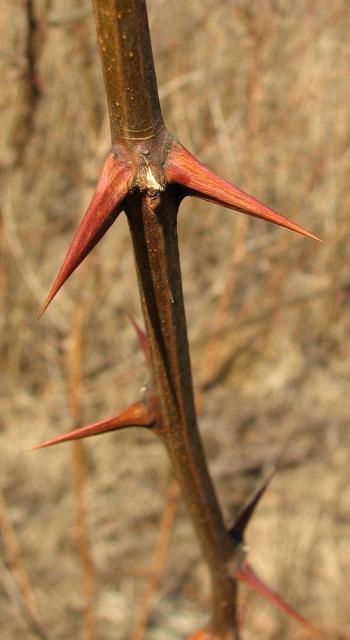 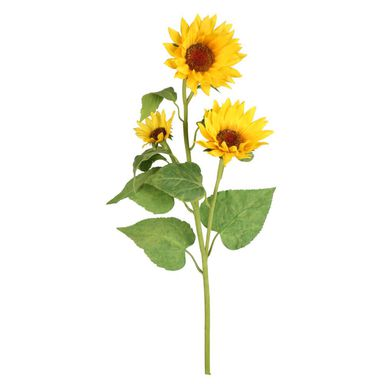 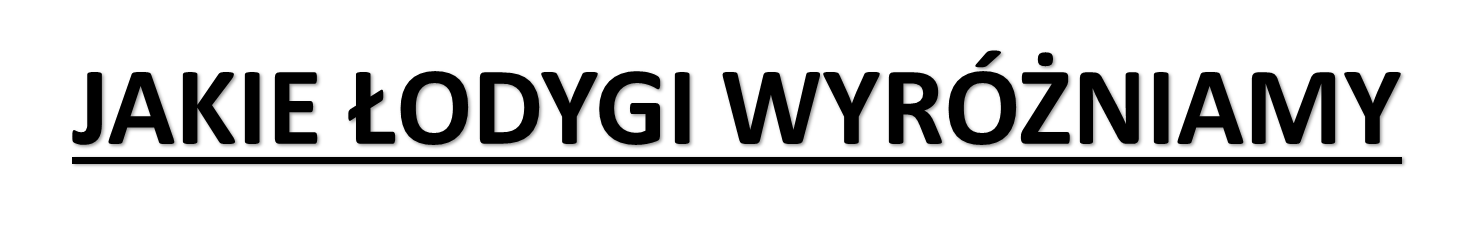 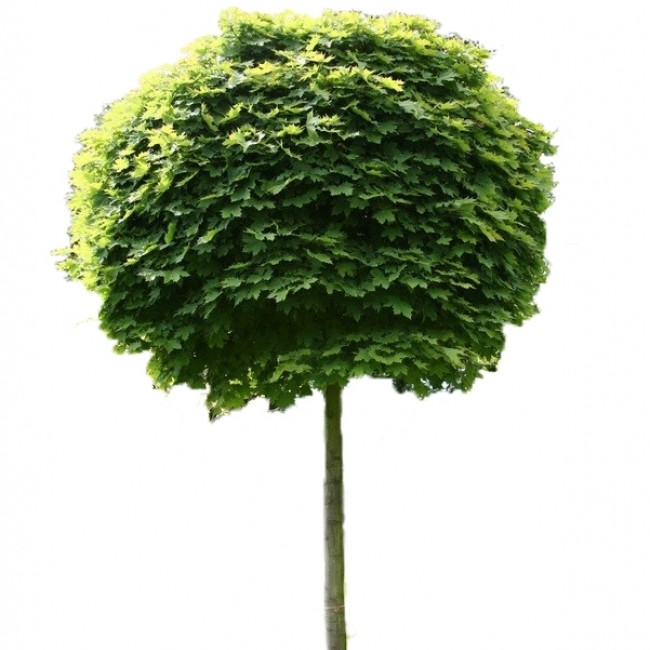 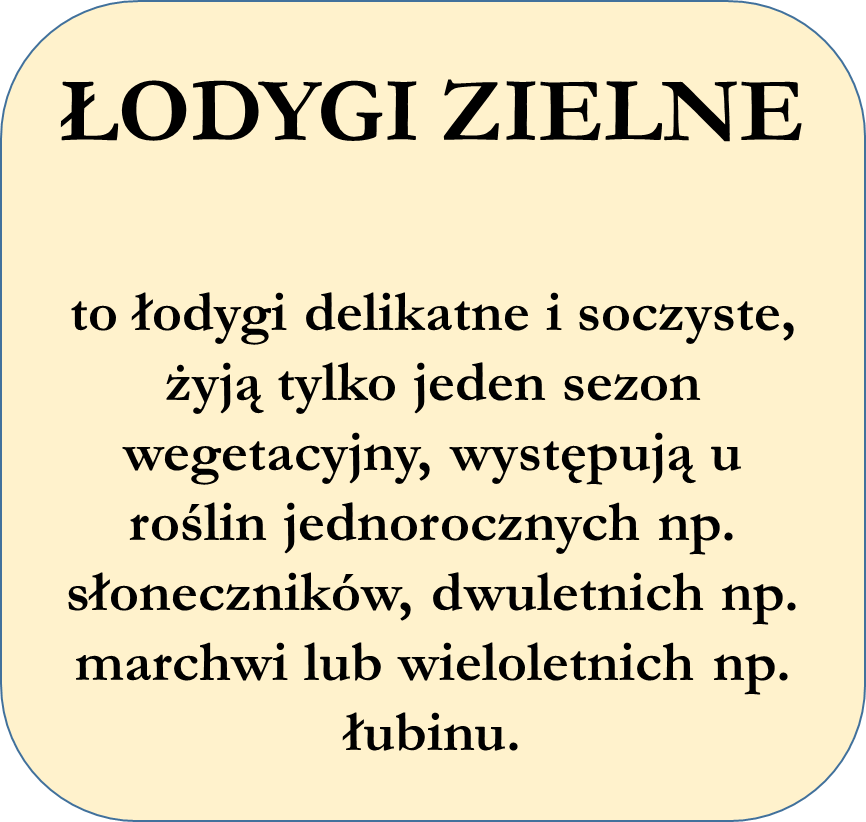 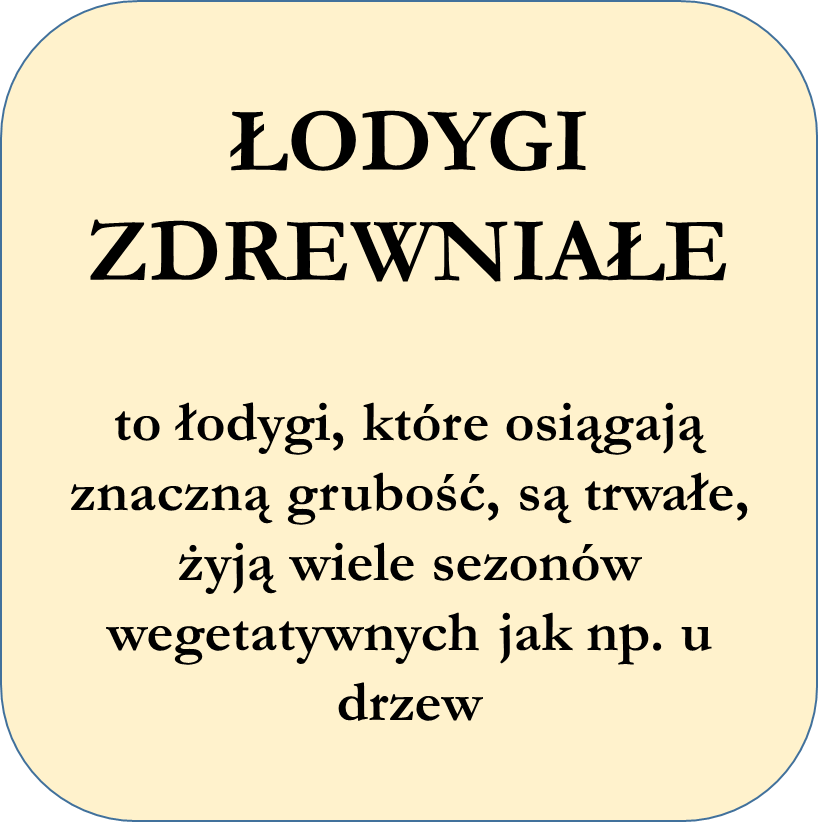 Budowa zewnętrzna łodygi
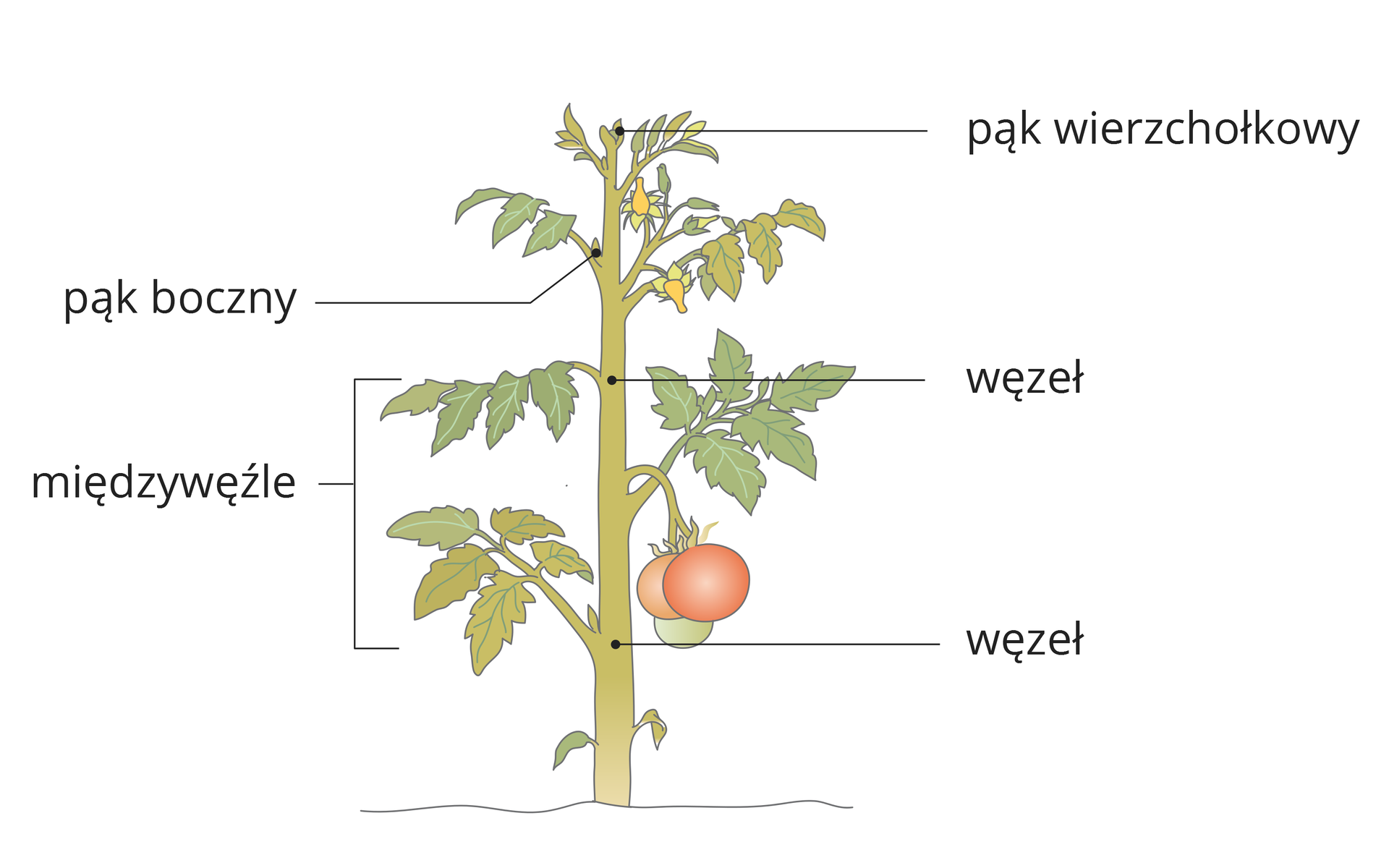 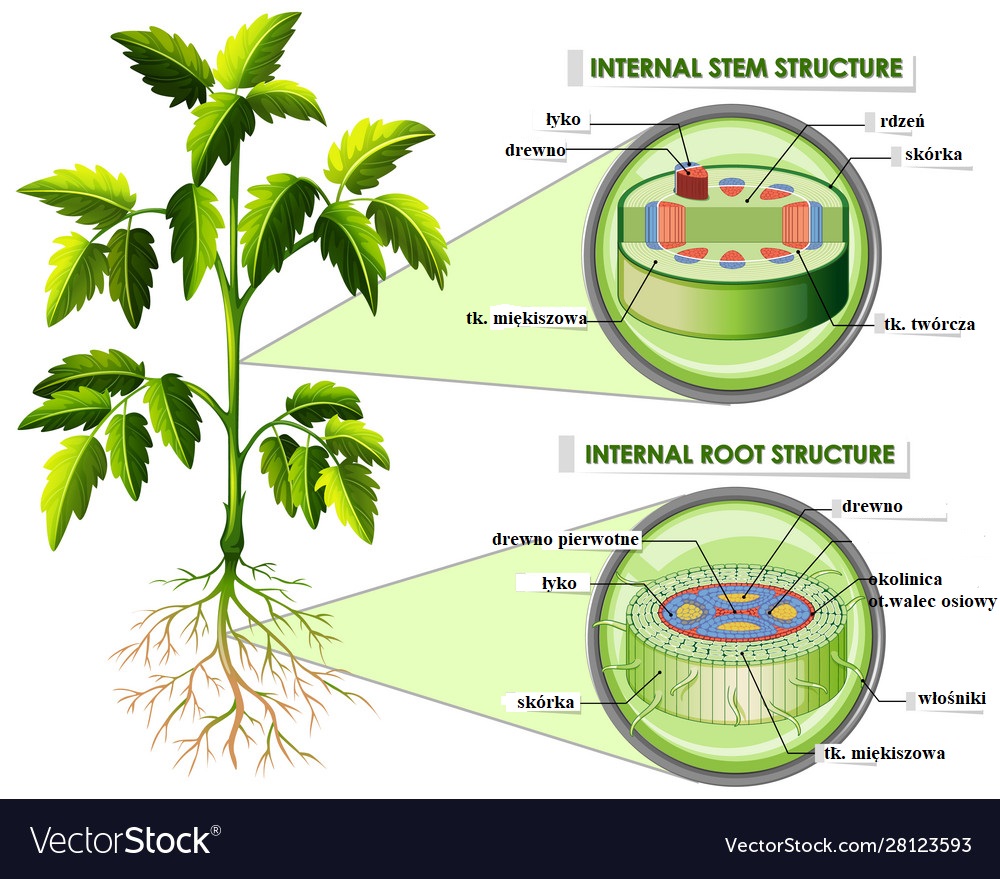 ZAPAMIĘTAJ I ZAPISZ !
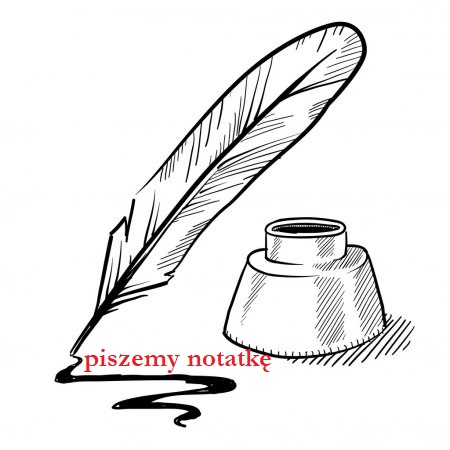 Łodyga to organ wegetatywny roślin,  będący częścią pędu (tzw. oś pędu). 

Pęd składa się z łodygi i umieszczonych na niej organów bocznych: liści, kwiatów i owoców.

Główne funkcje łodygi:
Utrzymanie liści, kwiatów, owoców
Przewodzenie wody z solami mineralnymi od korzeni 
Przewodzenie substancji pokarmowych z liścia do pozostałych organów roślinnych.
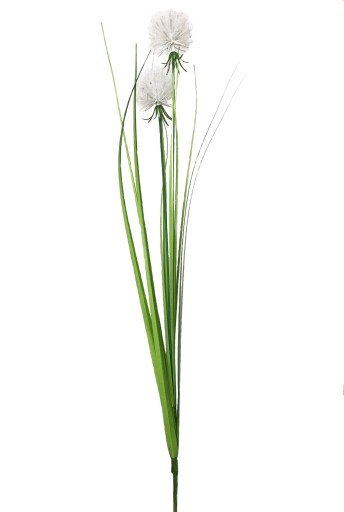 Modyfikacje budowy i funkcji łodyg.
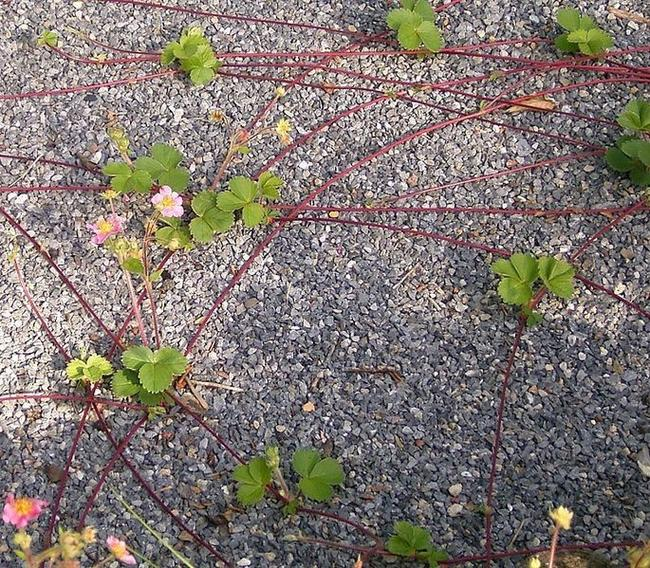 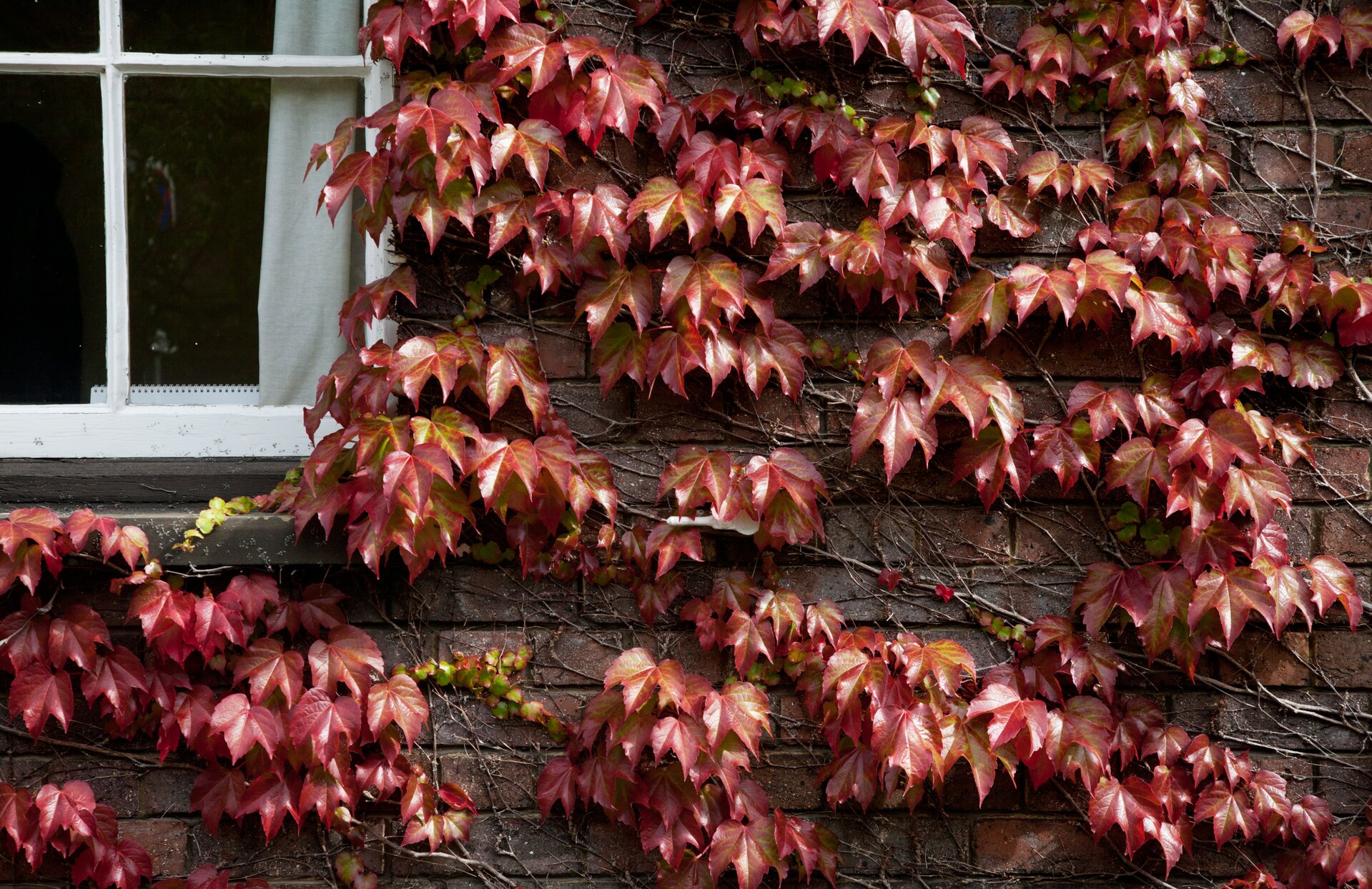 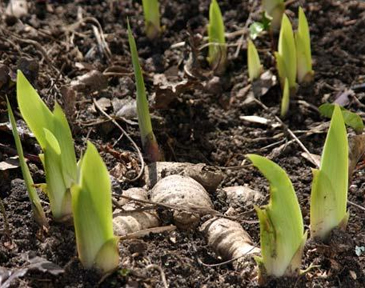 Kłącza

podziemne łodygi, z których wyrastają korzenie przybyszowe i liście. Są organami spichrzowymi magazynującymi substancje zapasowe. Służą także do rozmnażania bezpłciowego czyli z fragmentu kłącza zawierającego pąk może rozwinąć się młoda roślina. Taki rodzaj łodyg wytwarza wiele roślin lądowych i wodnych, między innymi: konwalia, imbir, rabarbar, większość paproci.
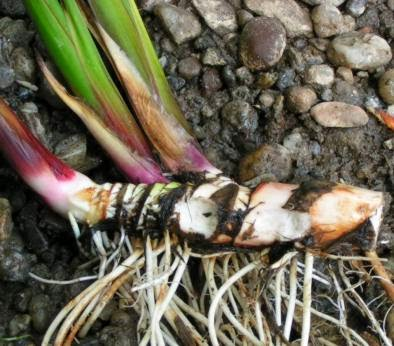 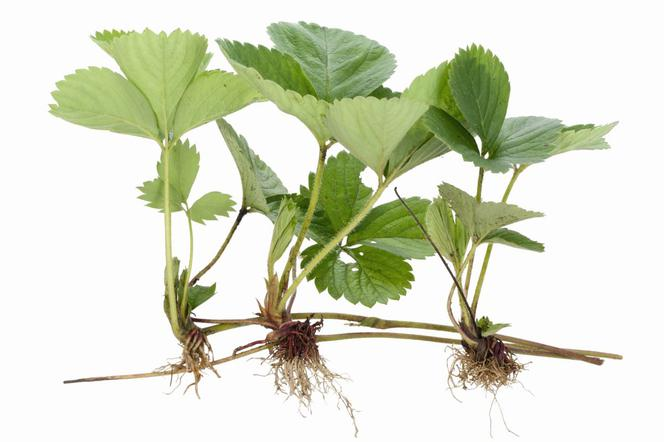 Rozłogi

to wydłużone pędy roślin płożących się po powierzchni ziemi. Po obumarciu rośliny macierzystej lub oddzieleniu się od niej stają się samodzielnymi roślinami. Główną funkcją rozłogów jest zatem rozmnażanie bezpłciowe. Przykładem roślin wytwarzających rozłogi są: truskawki czy poziomki.
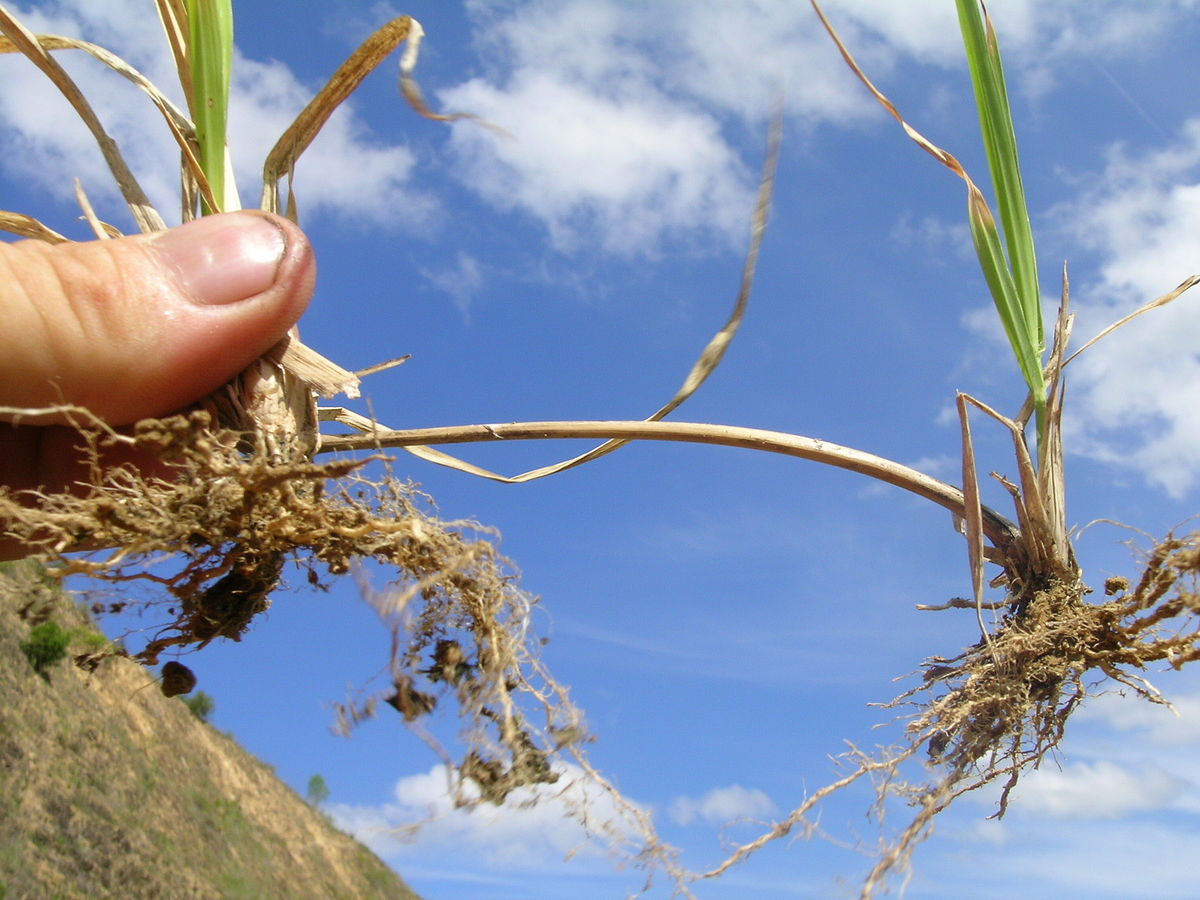 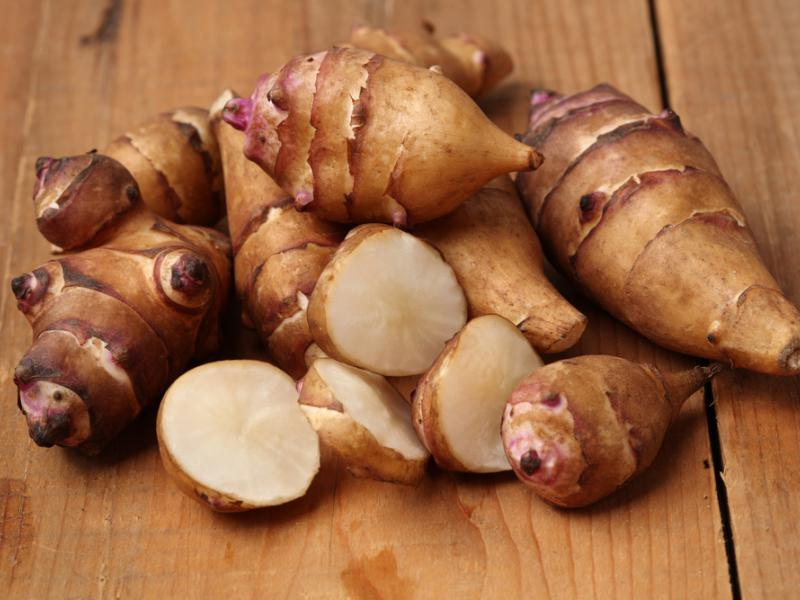 Bulwy
mocno skrócone i zgrubiałe podziemne pędy, wypełnione głównie spichrzową tkanką miękiszową. Na bulwach znajdują się pąki, z których w korzystnych warunkach wyrastają pędy nadziemne.  Do roślin wytwarzających bulwy należą:  ziemniak, topinambur – słonecznik bulwiasty.
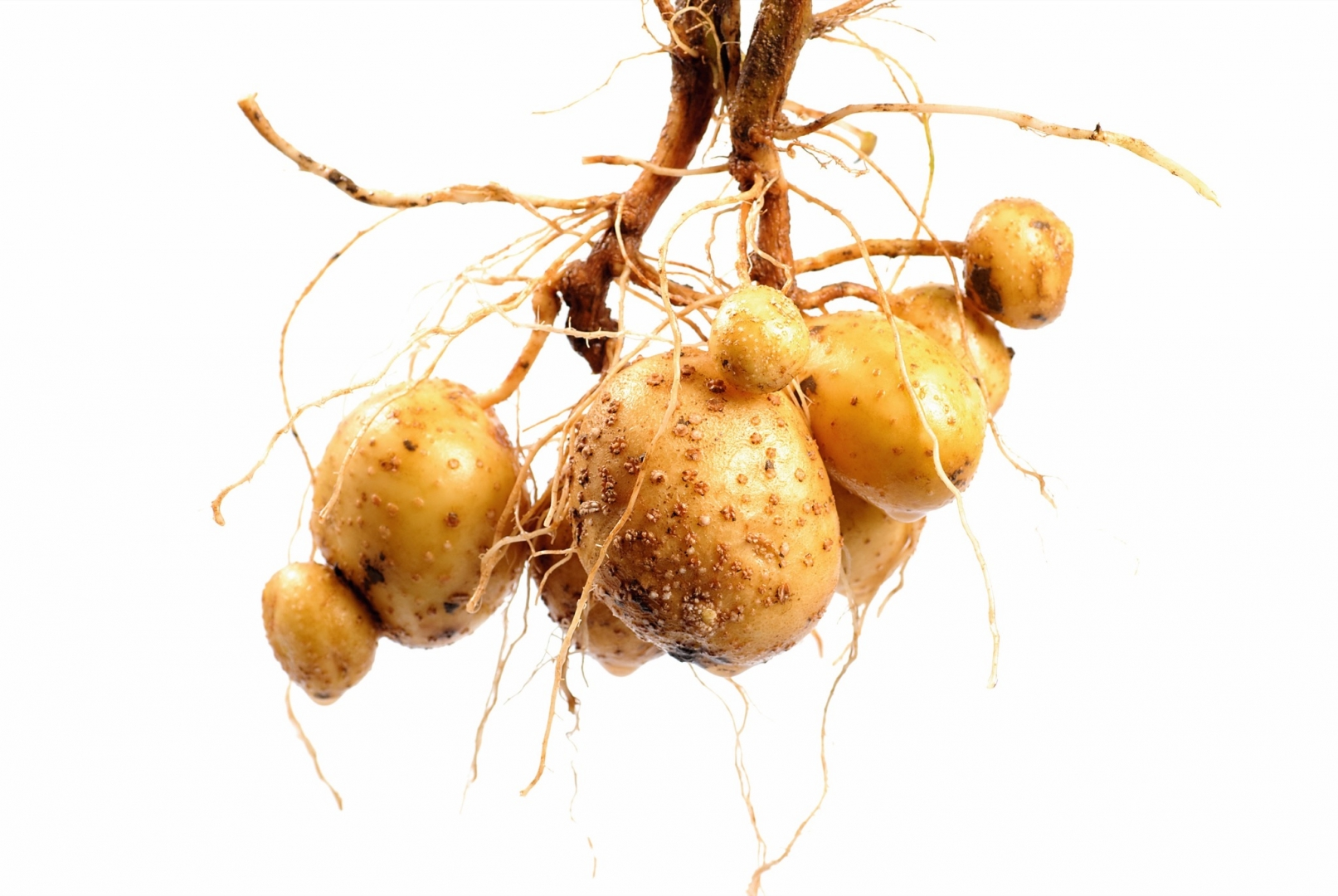 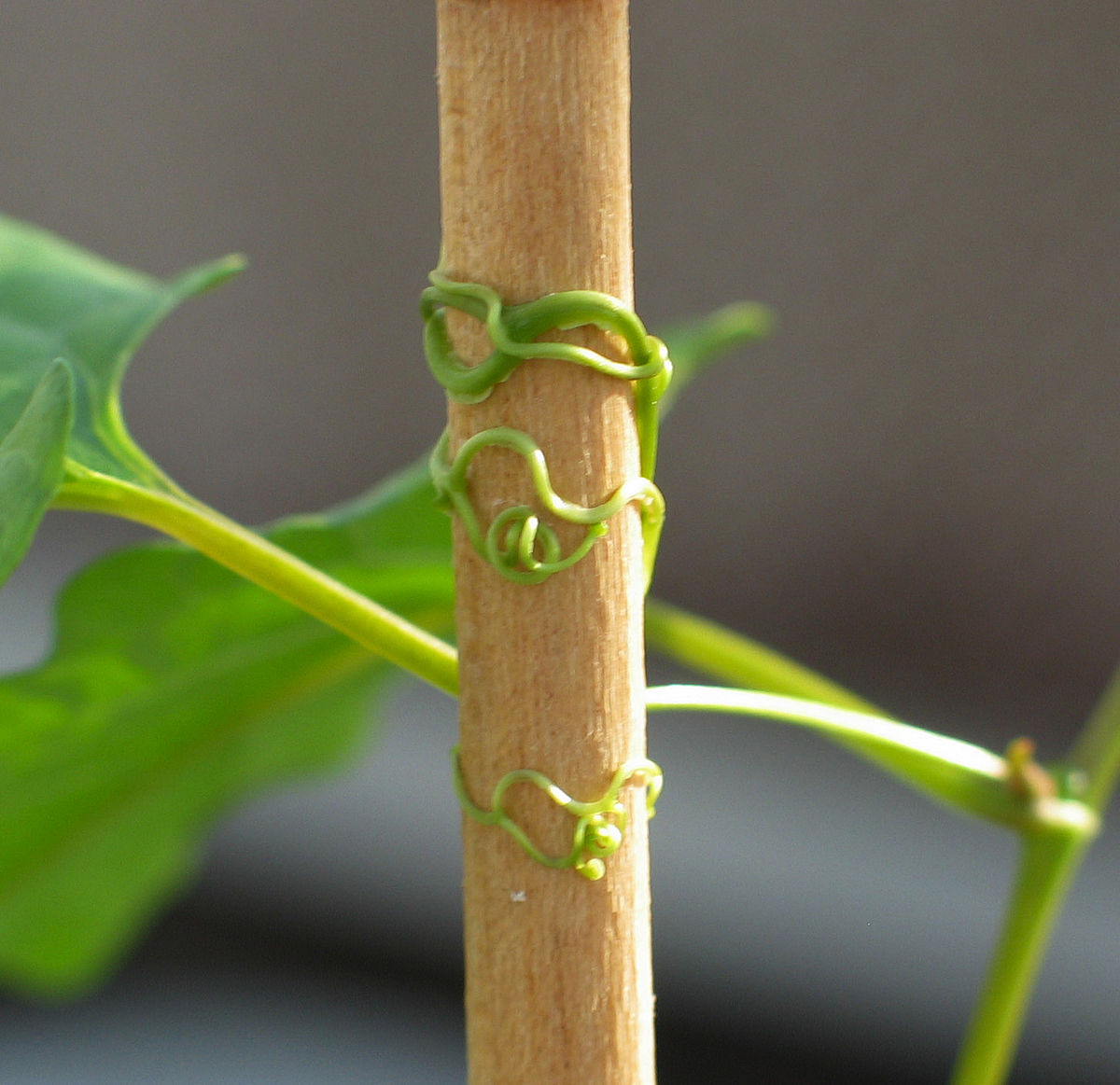 Łodygi czepne

zwane również jako wąsy pędowe to łodygi, na których mogą występować szczątkowe liście oraz kwiaty i służą jako organy czepne, które po dotknięciu owijają się wokół podpory, spotykane są na przykład u winorośli.
Ciernie pędowe

krótkie, ostro zakończone i silnie zdrewniałe wyrostki będące pędami bocznymi rośliny. Mają własną wiązkę przewodzącą, która łączy je z pędem głównym – z tego powodu trudno je odłamać od rośliny. Ciernie chronią rośliny przed zjedzeniem przez zwierzęta roślinożerne, są charakterystyczne dla roślin zasiedlających typowo suche środowiska, występują np. u robinii akacjowej.
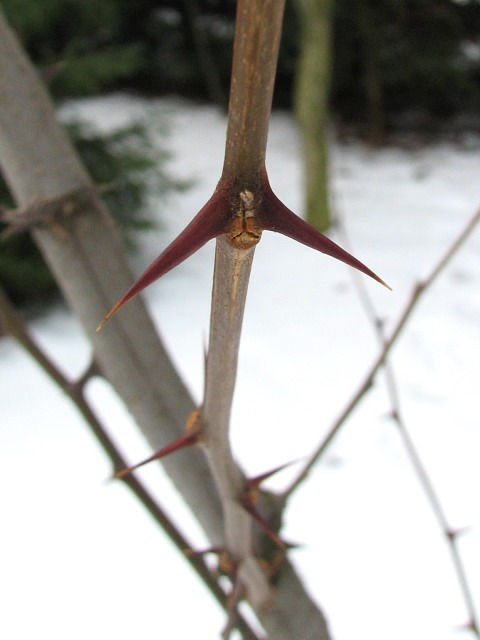 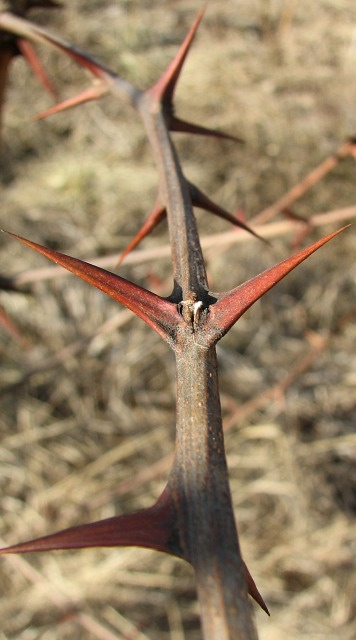 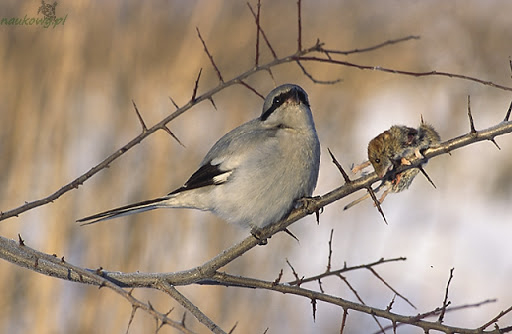 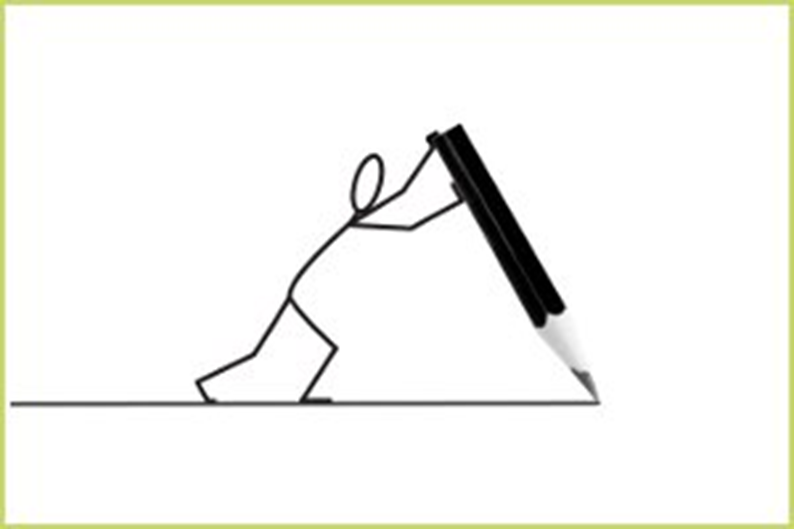 Przygotuj długopis!
Czas na kartę pracy.